Урок окружающего мираво 2 классе
Учитель начальных классов
МОУ «Гимназия №3» г. Ивантеевки Московской области
Толоконникова Дарья Юрьевна
Тема урока«Подземные воды. Образование пещер».
Цель  урока:1. Узнать о подземные водах. 2. Как образуются пещеры.
Подземные воды — воды, находящиеся в толще горных пород верхней части земной коры в жидком, твёрдом и газообразном состоянии.
Пещера — естественная полость в верхней толще земной коры, сообщающаяся с поверхностью земли одним или несколькими выходными отверстиями, проходимыми для человека.
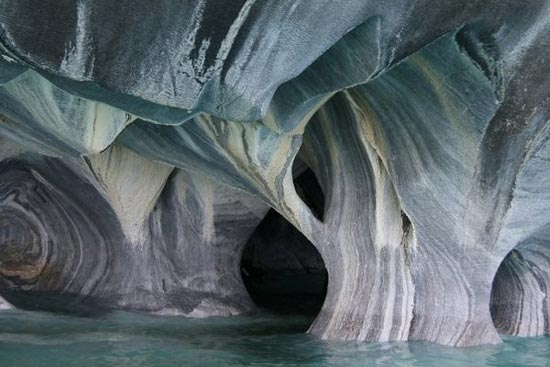 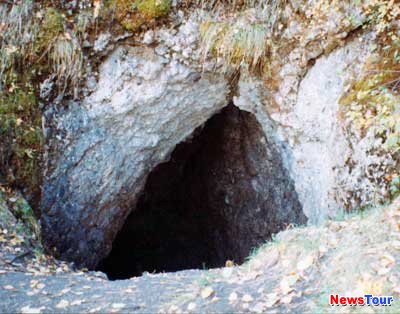 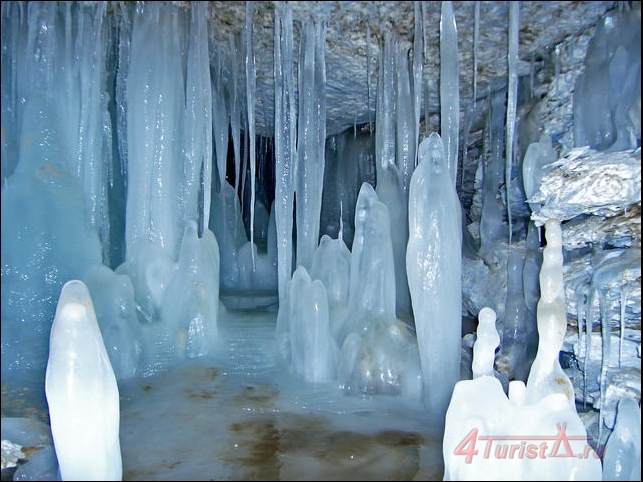 Гейзер (от исл. geysa — хлынуть) — источник, периодически выбрасывающий фонтаны горячей воды и пара. Гейзеры являются одним из проявлений поздних стадий вулканизма, распространены в областях современной вулканической деятельности.
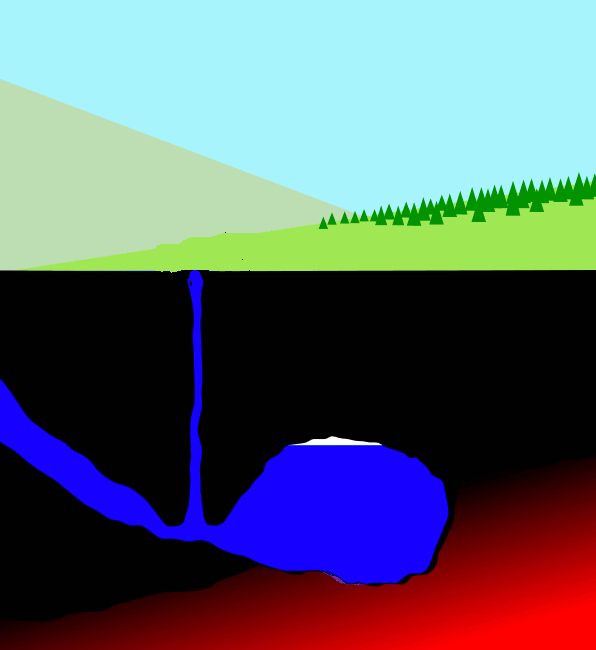 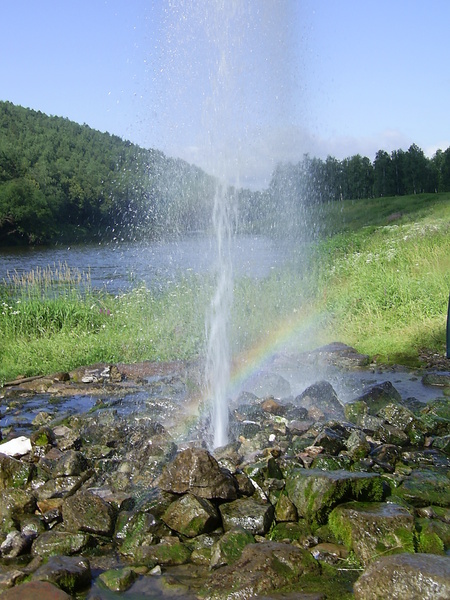 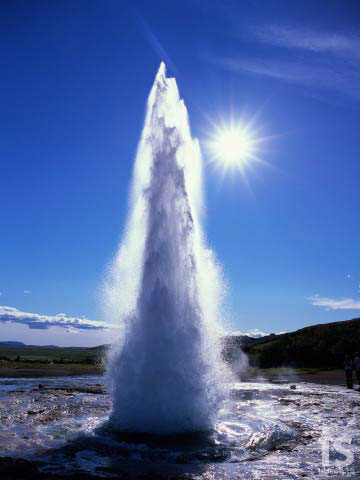 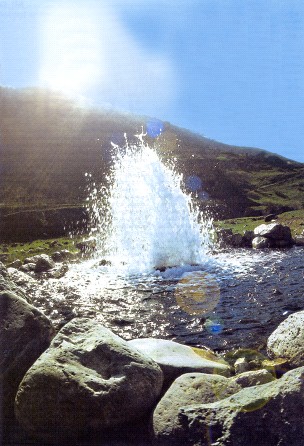 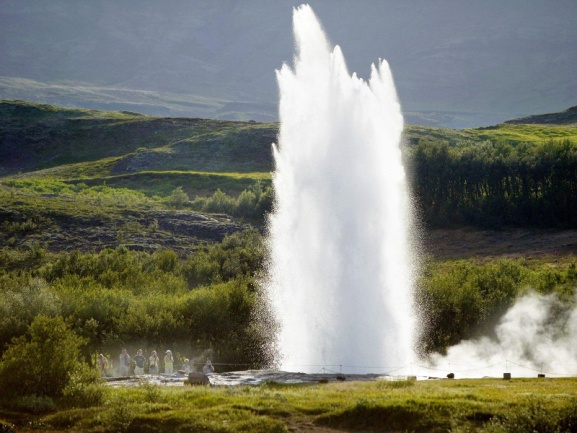 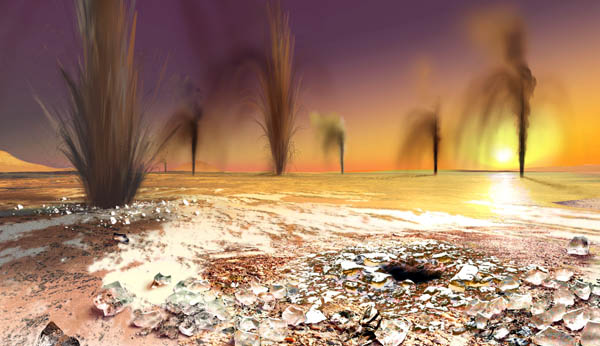 Водопад — падение воды в реке с уступа, пересекающего речное русло.
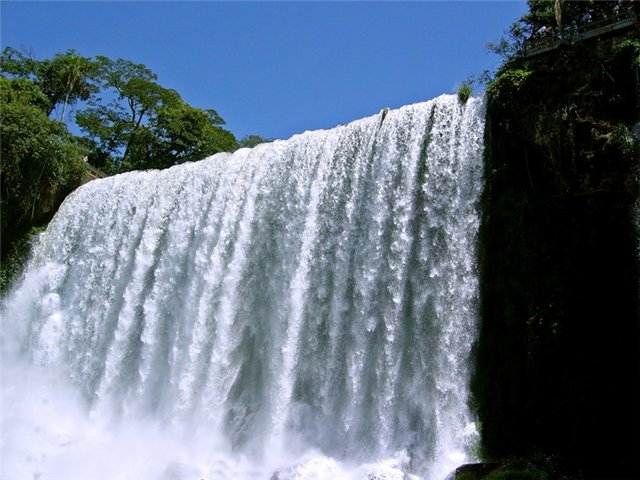 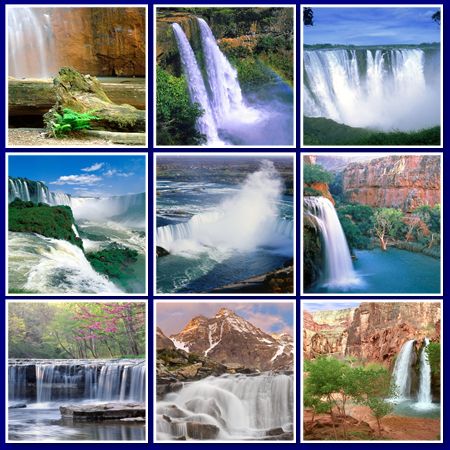 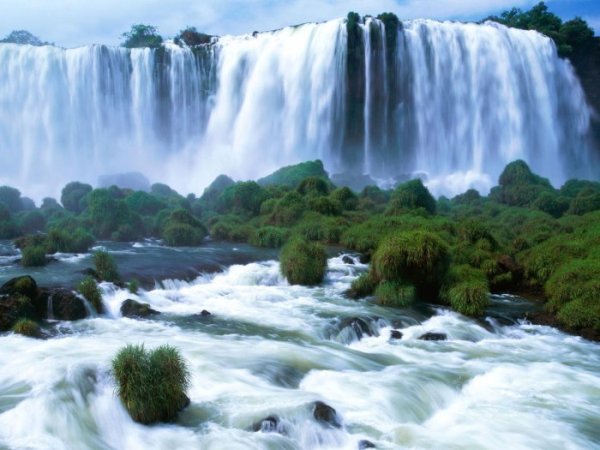 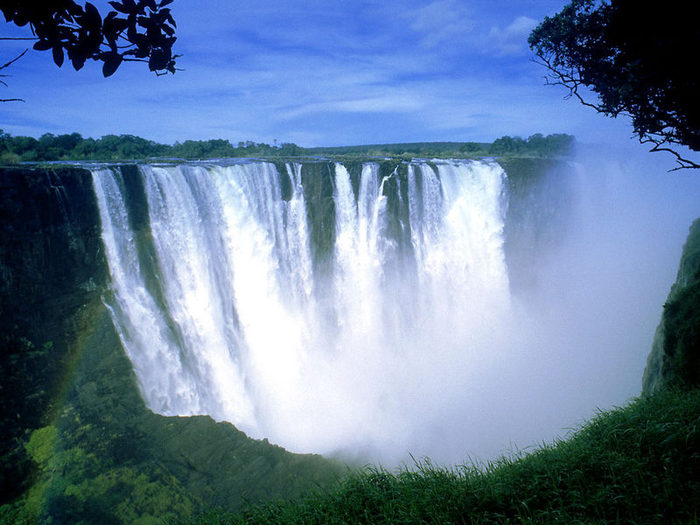 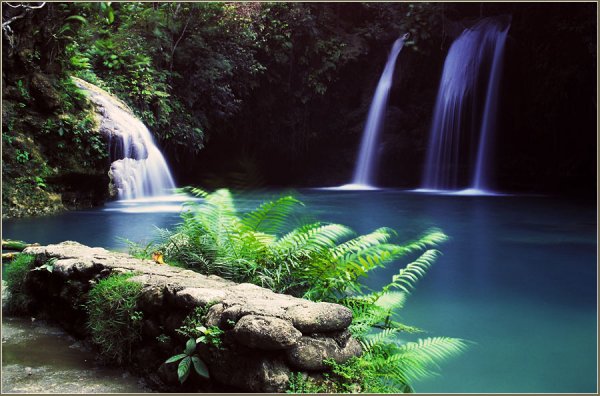